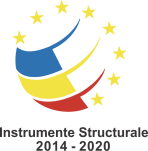 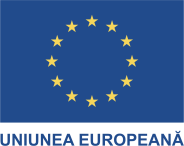 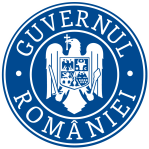 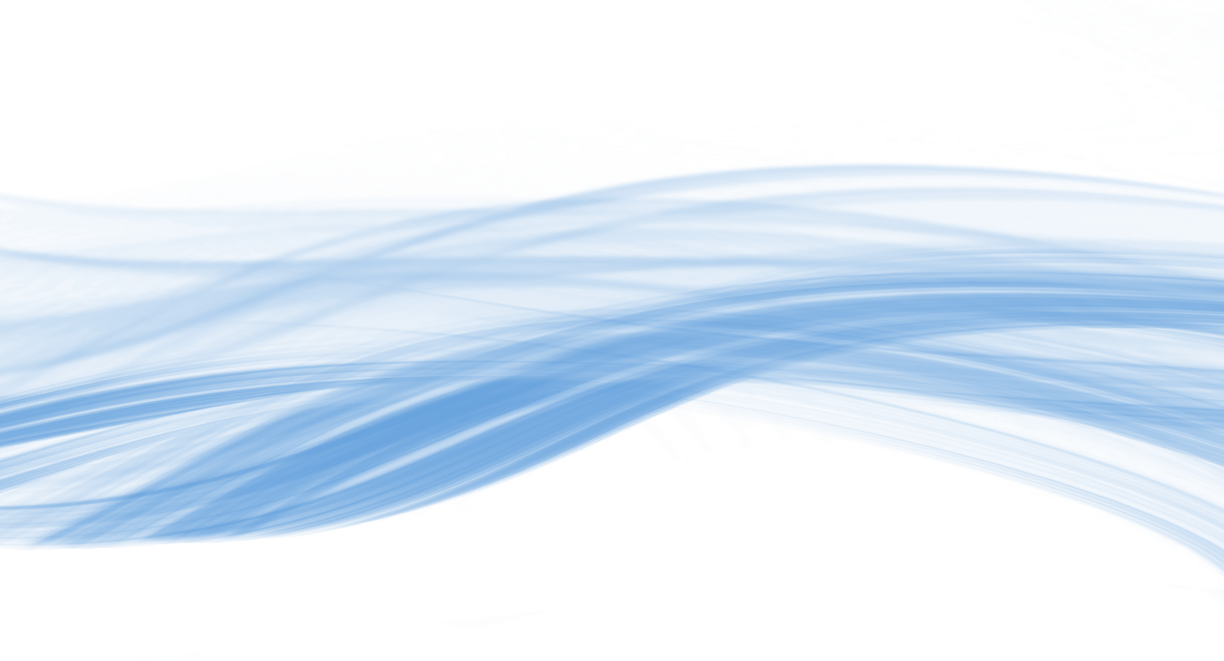 Comitetul de Monitorizare a 
Programului Operațional Capital Uman 2014 – 2020
5.4.Calendarul lansărilor apelurilor de proiecte POCU
15 noiembrie 2017
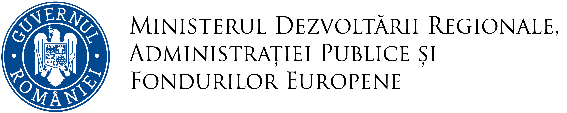 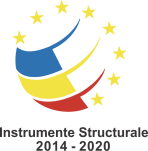 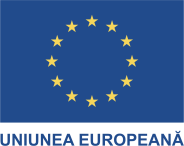 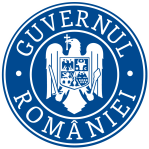 AXA PRIORITARĂ 3 Locuri de muncă pentru toți
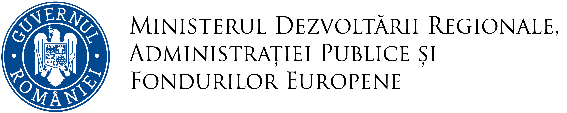 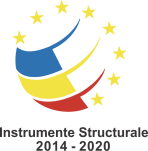 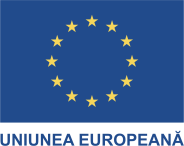 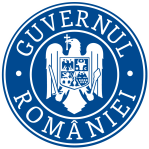 AXA PRIORITARĂ 3 Locuri de muncă pentru toți
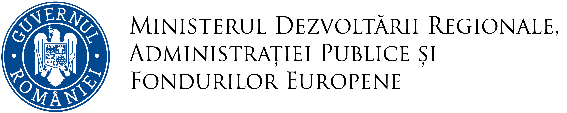 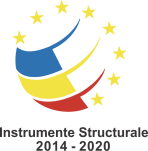 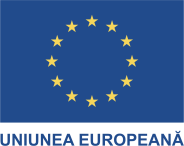 AXA PRIORITARĂ 4 Incluziunea socială și combaterea sărăciei
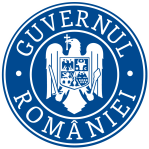 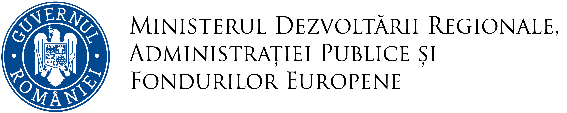 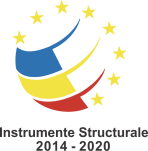 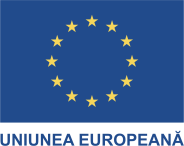 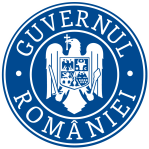 AXA PRIORITARĂ 4 Incluziunea socială și combaterea sărăciei
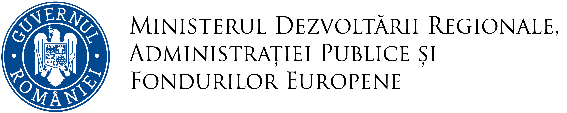 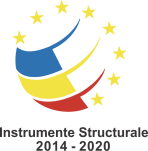 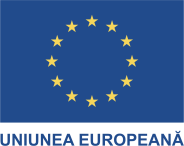 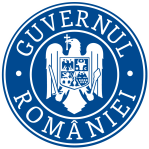 AXA PRIORITARĂ 4 Incluziunea socială și combaterea sărăciei
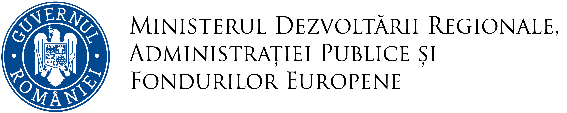 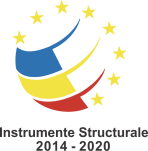 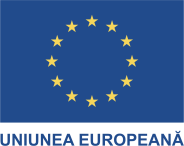 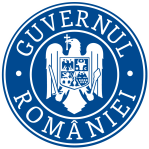 AXA PRIORITARĂ 4 Incluziunea socială și combaterea sărăciei
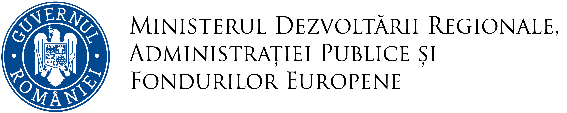 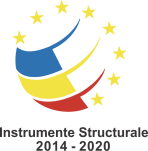 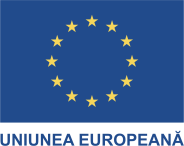 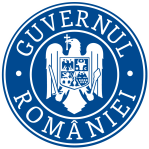 AXA PRIORITARĂ 5 Dezvoltare locală plasată sub responsabilitatea comunității
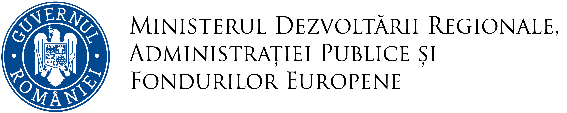 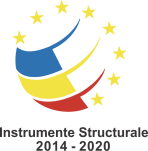 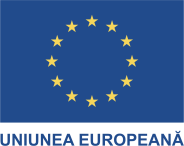 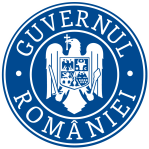 AXA PRIORITARĂ 6 Educație și competențe
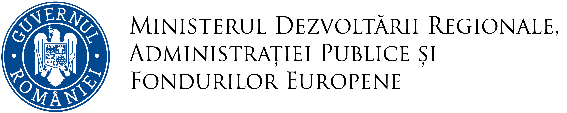 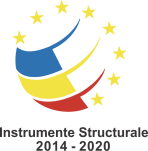 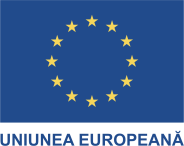 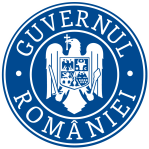 AXA PRIORITARĂ 6 Educație și competențe
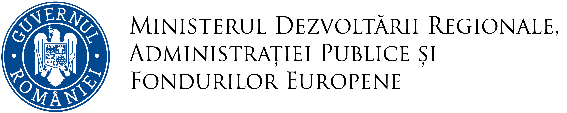 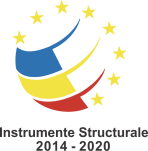 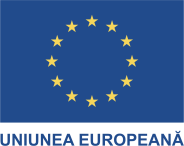 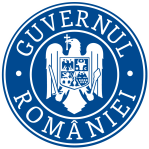 AXA PRIORITARĂ 6 Educație și competențe
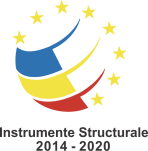 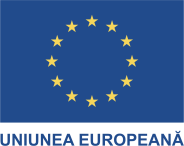 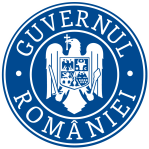 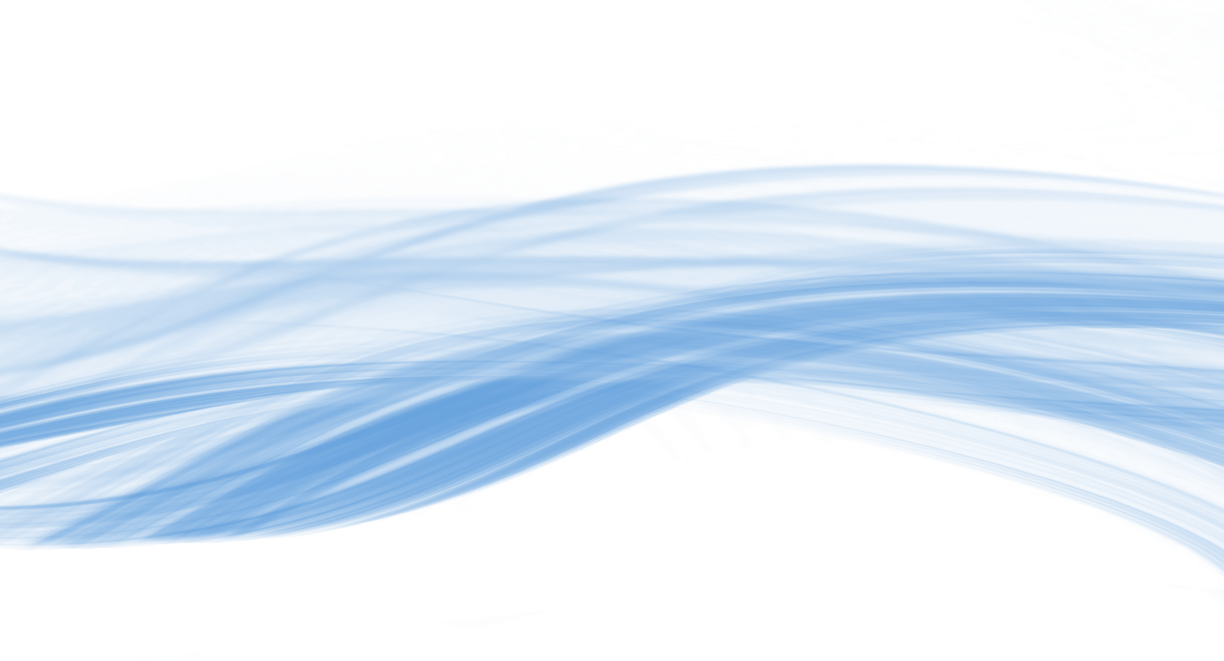 Vă mulțumim!

Direcția Generală 
Programe Europene Capital Uman
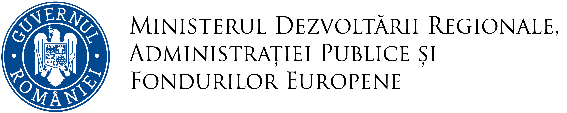